Социалната работа отваря най-тежките порти
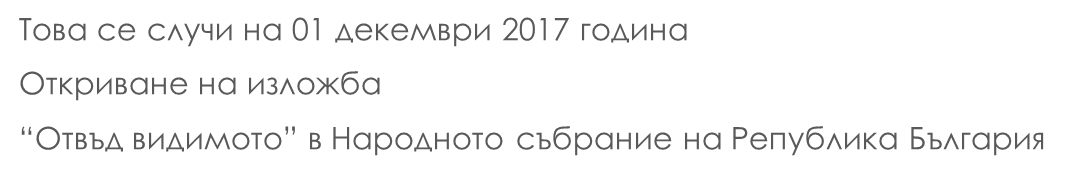 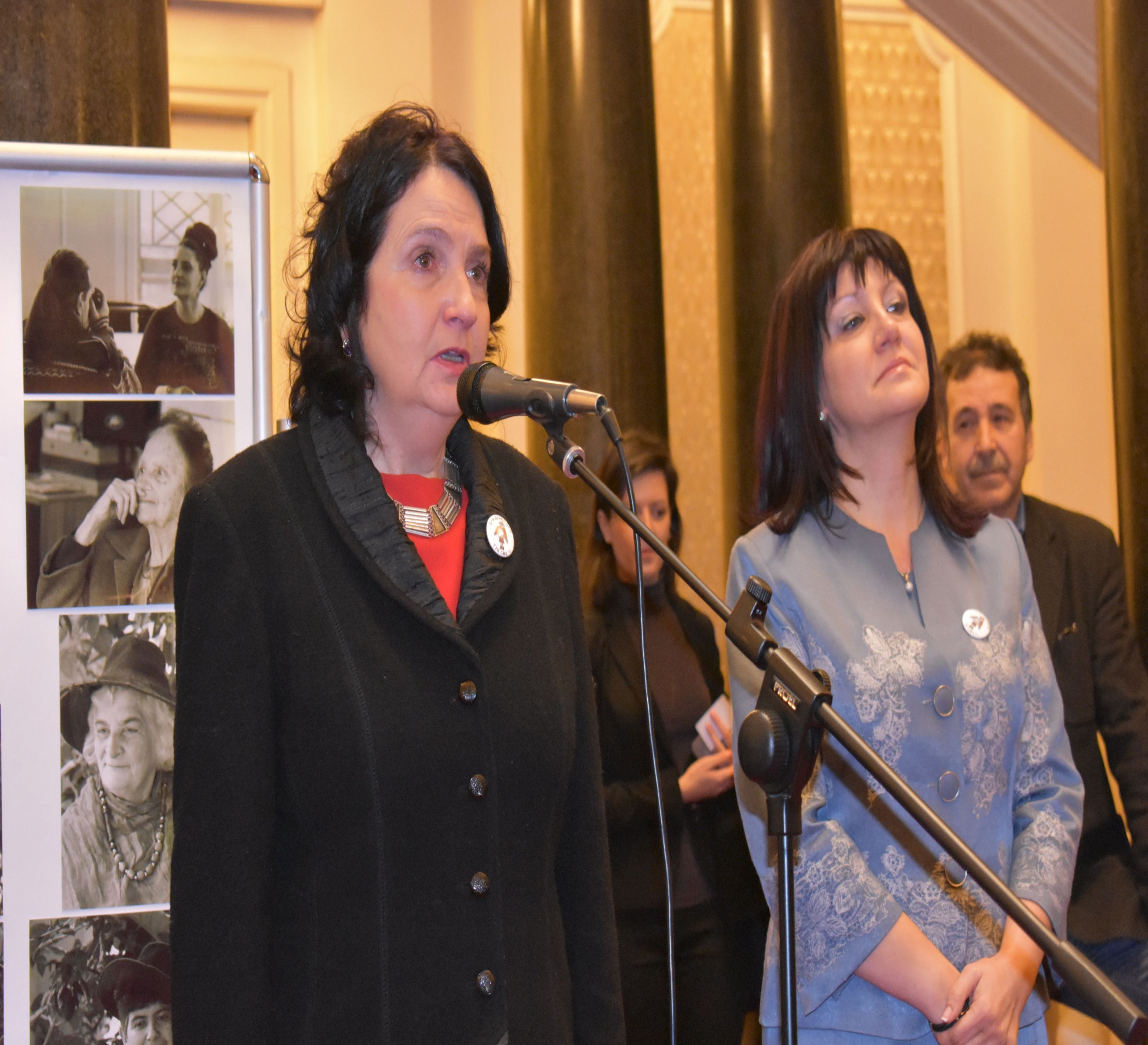 чл. 1, ал. 1 от Конституцията на Република България - България е република с парламентарно управление
“Съединението прави силата” –взаимност  в  реализирането на една идея с доброволци, хора  в социална изолация, специалисти, представители на институции.
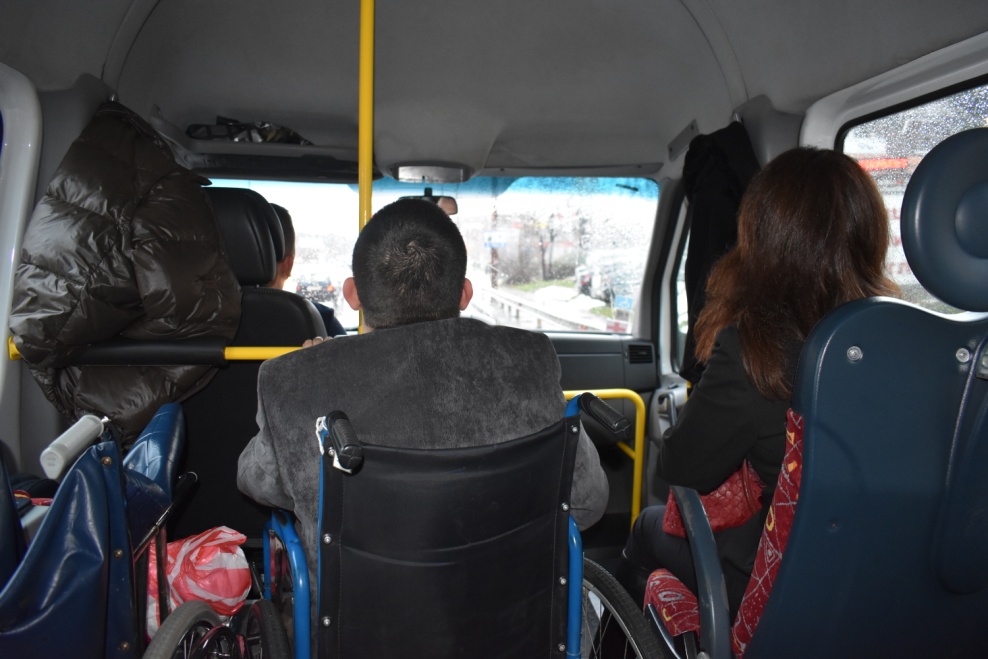 “
чл.4, ал. 2 - Република България гарантира живота, достойнството и правата на личността и създава условия за свободно развитие на човека и на гражданското общество.
Социалната работа  открива възможности за  нови предизвикателства
чл. 77, ал. 1, т. 1 - Председателят на Народното събрание: представлява Народното събрание;
Всички човешки взаимодействия  включват власт и влияние. Уменията за оказване на влияние  върху другите и поемането на  отговорност е безценно човешко качество.
Чл. 91 а, ал. 1 и 2 - Народното събрание избира омбудсман, който се застъпва за правата и свободите на гражданите. Правомощията и дейността на омбудсмана се уреждат със закон.
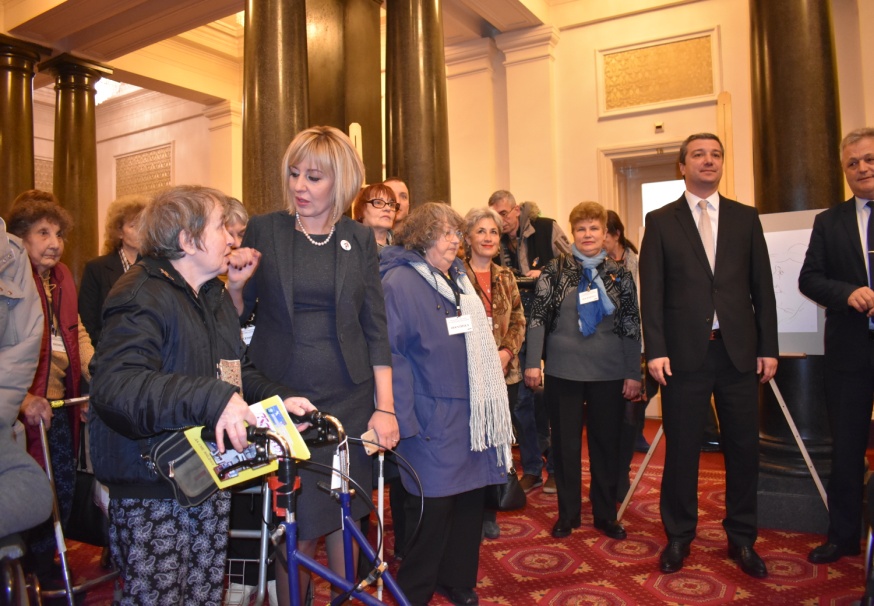 Социалната работа създава доверие и значимост в хората в неравностойно положение и работещите в подпомагащите професии  с истинското човешко общуване
чл. 32, ал. 2 - Никой не може да бъде следен, фотографиран, филмиран, записван или подлаган на други подобни действия без негово знание или въпреки неговото изрично несъгласие освен в предвидените от закона случаи.На 90 години за първи път на посещение в институция, която управлява  държавата
Талантливи доброволци с вдъхновение  и  хуманност създават усмивка и дълготрайни спомени
Видимата промяна води до видими взаимоотношения на интелекта, на твореца, на социалния статус
Социалната работа е с акцент към личността, към възможностите на другия чл. 6, ал. 1 - Всички хора се раждат свободни и равни по достойнство и права.
Социалната работа е оценена от отговорните и възприета от работещите!
Благодаря за вниманието!